LİSE TÜRLERİ
Nihal ŞAHİN

Psikolojik Danışman
 Rehber Öğretmen
LİSE TÜRLERİ
LİSE TÜRLERİ
LİSE TÜRLERİ
LİSE TÜRLERİ
FEN LİSELERİ
Fen ve Matematik alanlarında başarılı öğrencileri SAYISAL alanında yüksek öğrenime hazırlar. 

Birinci yabancı dili İngilizce’dir.

Eğitim süresi 4 yıldır.

Yatılı seçeneği olan (Pansiyon) ve karma okullardır.

Mezunlarının üniversiteye yerleşme oranı yüksektir.
(Tıp, Eczacılık, Diş Hekimliği, Mühendislik gibi
bölümler başta olmak üzere)
ÖRNEKLER
Yücel Boru Fen Lisesi (Gebze)- 2,26
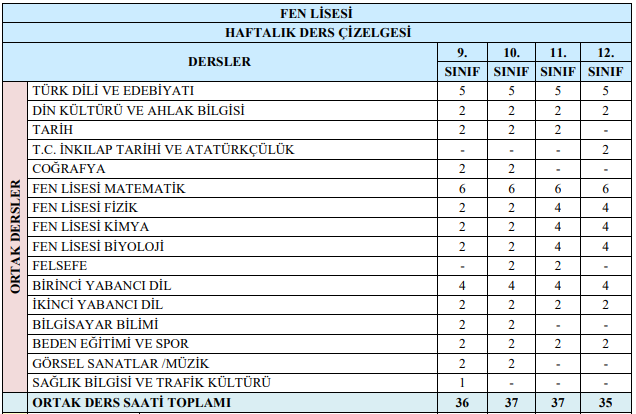 SOSYAL BİLİMLER LİSELERİ
Sosyal Bilimler ve Edebiyat alanında ihtiyaç duyulan nitelikli bilim adamlarını yetiştirme amacı taşır.

Siyaset ve bürokrasiye; kültürlü, devleti ve demokrasiyi iyi tanıyan, ona işlerlik kazandıracak eleman bireyler yetiştirmeyi hedefler.

Eğitim süresi 1 yıl hazırlık + 4 yıl (Toplam 5 Yıl) ve karma eğitimdir.

Üniversiteye yerleştirme oranları yüksektir.
(Hukuk, Siyaset Bilimi ve Kamu Yönetimi, Türk Dili
ve Edebiyatı, Uluslar arası İlişkiler gibi alanlar başta
olmak üzere)
ÖRNEKLER
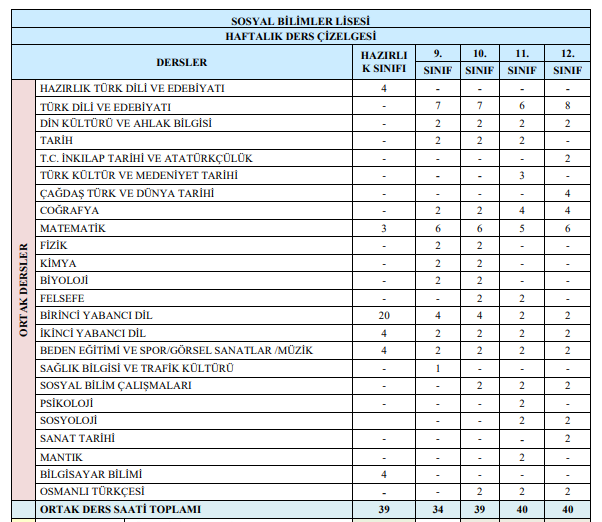 ANADOLU İMAM HATİP LİSELERİ
Normal lise müfredatına ek olarak İslam dinine ilişkin Mesleki Dersler okutulmaktadır.

Eğitim süresi 4 yıldır.

İlahiyat Fakülteleri ile Din Kültürü ve Ahlak Bilgisi Öğretmenliği bölümlerini tercih edenler ek puan alır.

“Proje Okulu” kapsamındaki Anadolu İmam Hatip Liselerinde “Fen ve Sosyal Bilimler” müfredatı yürütülmekte ve öğrenciler merkezi sınavla alınmaktadır.
ÖRNEKLER (Sınavla Öğrenci Alan)
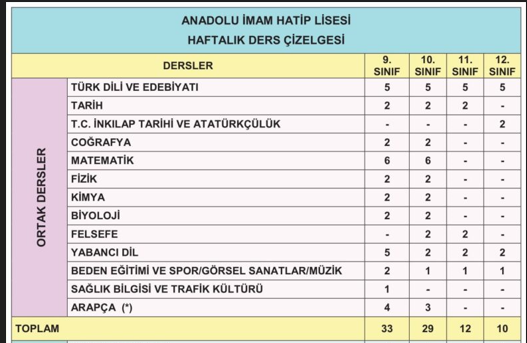 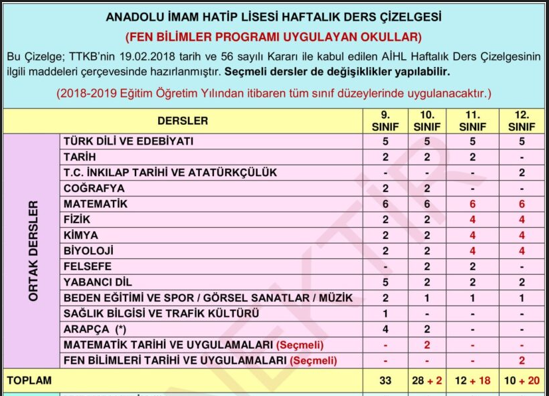 ANADOLU LİSELERİ
Öğrencilerin ilgi, yetenek, başarılarına göre yüksek öğretim programlarına hazırlanmalarını sağlamayı amaçlar.

Öğrenim süresi 4 yıl ve eğitim karmadır.

Köklü Anadolu Liselerinin puanları 400 civarı olmakla birlikte genel liselerin Anadolu Liselerine dönüştürülmesinden dolayı oldukça düşük puanlılar da vardır.

Mezun öğrenciler sayısal, eşit ağırlık ve sözelden birçok bölüme yerleşebilmektedir.
ÖRNEKLER (Sınavla Öğrenci Alan)
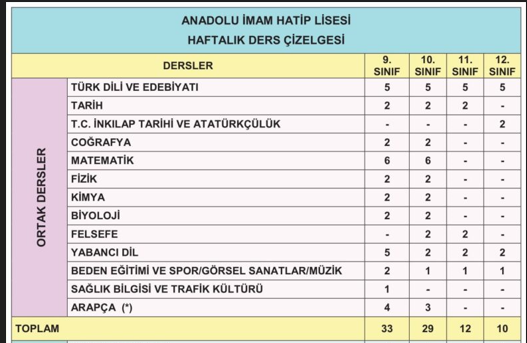 MESLEKİ VE TEKNİK ANADOLU LİSELERİ
Orta öğretim düzeyinde ortak bir genel kültür kazandırmayı amaçlar.
 
Genel kültür dersleri ile birlikte endüstriyel teknik alanlarda mesleki formasyon verilmesini sağlar. 

Eğitim süresi 4 yıldır.
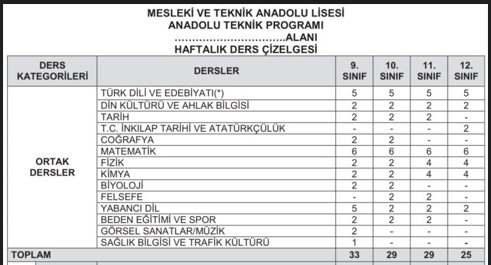 ÖRNEKLER
ÇOK PROGRAMLI LİSELER
Genelde ilçe merkezlerinde bulunur.

Eğitim süresi 4 Yıldır. Eğitim karmadır.

İçinde Mesleki Teknik Liseler ile Anadolu Liselerinin müfredatını ve programını birlikte barındırır.
ÖRNEKLER
SPOR LİSELERİ
Beden eğitimi ve sporla ilgili yüksek öğretim kurumlarının bulunduğu; spor lisesi programlarının uygulanabileceği kapalı spor salonu, futbol sahası ve benzer spor alanları ile yeterli spor araç-gereci bulunan fiziki alt yapısı uygun okullardır.

Yatılı/Gündüzlü ve karma eğitim vardır.

Yüksek öğretim kurumları (kendi alanlarında) seçecekleri fakültelere girişte spor liselerinin ilgili bölümlerinden mezun öğrencilere ek başarı puanı vermektedir.

Yetenek sınavı ile öğrenci alır.
(Sınav için ilgilendiğiniz okulun web sitesini takip ediniz.)
ÖRNEKLER
GÜZEL SANATLAR LİSELERİ
Yetenekli olan öğrencilerin yeteneklerini geliştirmek, yetenekleri doğrultusunda araştırıcı/geliştirici çalışmalara yöneltmeyi amaçlar.

Anadolu Güzel Sanatlar Liselerinde Fonetik (Müzik), Plastik Sanatlar (Resim, Heykel), Drama(Sahne ve Görüntü) sanatları gibi bölümler vardır.

Yetenek sınavı ile öğrenci alır.
(Sınav için ilgilendiğiniz okulun web sitesini
takip ediniz.)
ÖRNEKLER
SORULARINIZ...?
TEŞEKKÜRLER… 